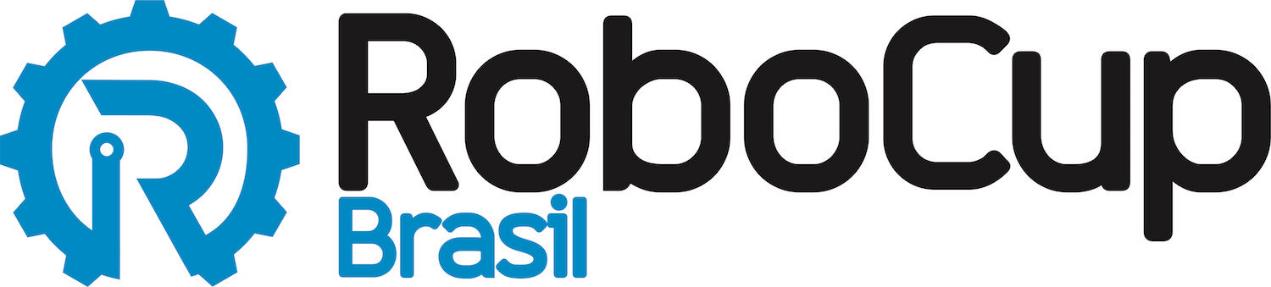 Regional Committee Brazil
Marco Simões
https://robocup.org.br
Current State of the Region Brazil
Total Number of Teams: 3,037 teams (14,228 participants)
Major: 120 teams
Junior: 2,917 teams

Brazilian Robotics Competition - CBR (RoboCup Brazil Open)
October 7 to 12, 2023
Brazilian Robotics Olympiad  - OBR (RoboCupJunior Rescue Line)
state and regional stages - June to September 2023

National Robotics Exhibition (MNR) – best works are awarded with a one-year scholarship to enhance and develop their projects
Brazilian Robotics Symposium (SBR) and Latin American Robotics Symposium (LARS)
Current State of the Region Brazil
Leagues:
Small Size Soccer (SSL)
Soccer Simulation 2D 
Soccer Simulation 3D
Humanoid
RoboCup @Home
RoboCup @Work (demonstration)
RoboCupJunior Rescue Line
RoboCupJunior Rescue Maze
RoboCupJunior Rescue Simulation
RoboCupJunior Soccer
RoboCupJunior OnStage
Current State of the Region Brazil
Participation in other regional events
2 teams in Soccer Simulation 3D – Portuguese RoboCup Open
Organization of the Committee
Marco Simões – trustee / president
Flavio Tonidandel – trustee / vice-president
Paulo Ferreira – trustee / vice-president
Rafael Lang – trustee / vice-presidente / Exec SSL
Reinaldo Bianchi – trustee / vice-president
Carmen Ribeiro – trustee
Rogério Sales Gonçalves – trustee
Josemar Rodrigues de Souza – trustee
Cristiane Pelisolli – trustee / MNR general chair
Alexandre Simões – trustee
Tatiana Pazelli – trustee  / RoboCupJunior Regional Representative and member of Rescue Committee
Organization of the Committee
André Ferreira – trustee
João Fabro – trustee
Sarah Rossiter – trustee / OBR general chair
Esther Colombini – trustee
Adam Henrique – Exec SSL
Marcos Maximo – Exec SSL
Haroldo Dornelas – Exec Simulation 2D
Adailton Junior – Exec Simulation 3D
Isaac Silva – Exec Humanoid
Vinicius Nicassio – Exec Humanoid
Tiago Nascimento – Exec RoboCup Brazil Flying Robots League
Organization of the Committee
Carlos Cadamurro – Exec RoboCup@Work
Fagner Pimentel – Exec RoboCup@Home
Marcelo Azevedo – Exec RoboCup Brazil Challenge
Andrique Amorim – RoboCupJunior general chair
Alan Oliveira – Exec RoboCupJunior Soccer
Diogo Novais – Exec RoboCupJunior Rescue Maze
Eber Santos – Exec RoboCupJunior Rescue Simulation
Daniele Ortiz – Exec RoboCupJunior Rescue Line
Daniella Rosa – Exec RoboCupJunior OnStage
Jussara Carvalho – administrative staff
Patricia Vergara - communication and marketing staff
Leonardo Rossi – Secretary CBR, OBR and MNR
Caroline Anchieta – Secretary OBR
Jéssica Salles – Secretary MNR
Outlook on Region Development
New regional leagues:
RoboCup @Work
RoboCup Brazil Challenge
Organization of RoboCup 2025
Entry levels for all RC Leagues (next slide)
RoboCupJunior OnStage in OBR (next slide)
Entry levels
We are defining Entry levels for each RoboCup League in order to accommodate new and naïve teams
Flexible and simple competition rules based on the original rules of the league
Defined rules for which teams can actually compete at the Entry Level and how long they can remain at this level
SuperRegional
Entry Level for new teams
Oficial RC league in RoboCup Brazil
RoboCup
Regional
RoboCupJunior OnStage in Brazilian Robotics Olimpyad (OBR)
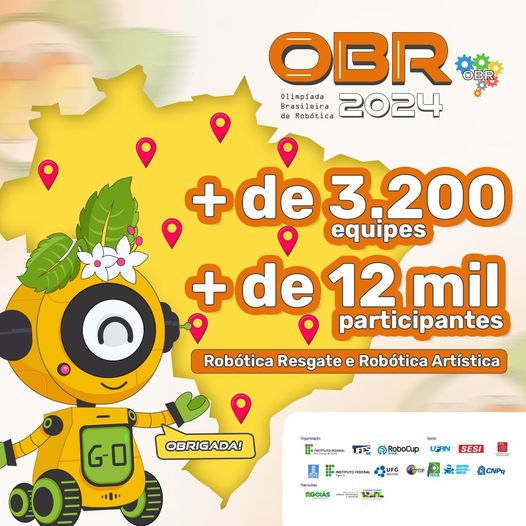 The OBR is an initiative that receives Brazilian Government Support; it has no fee and runs the RCJ RescueLine competition in all states of Brazil. The OBR Finals are in the RoboCupJunior’s event in RoboCup Brazil.

We are expanding the RoboCupJunior even more !!! We introduced the RoboCupJunior OnStage in OBR this year.

And we already reached  409 teams and 1416 students only for RCJ OnStage in this first year !

On total OBR will comprise this year:  +3,500 teams and +12,000 students
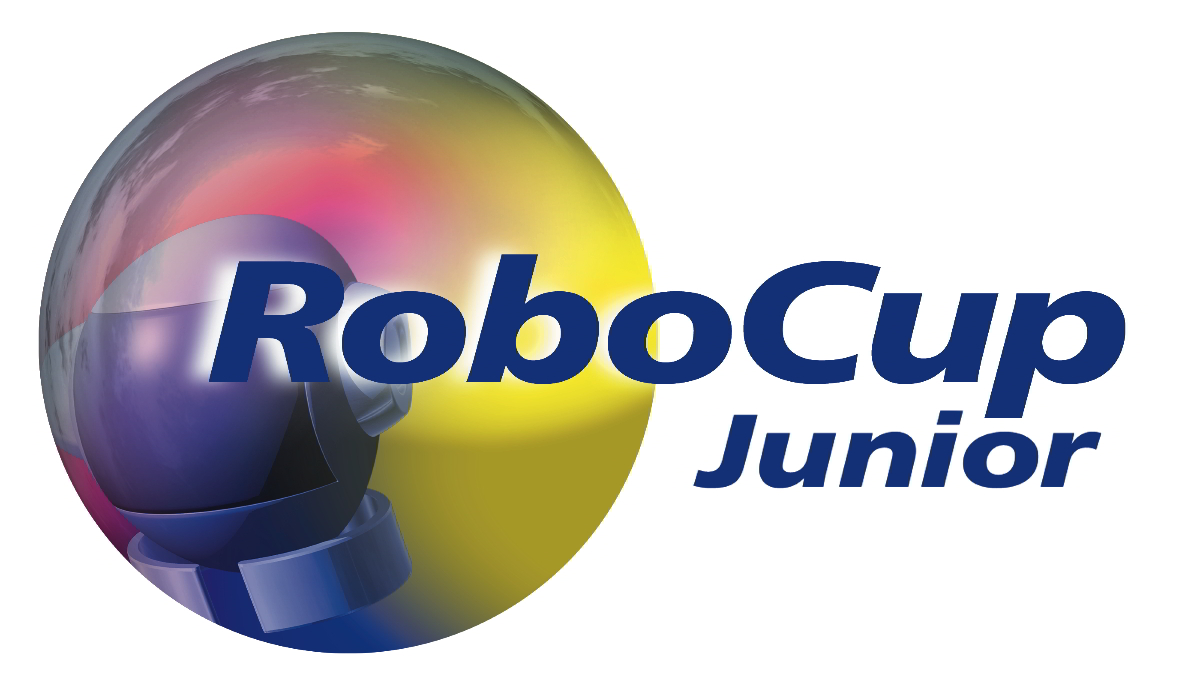